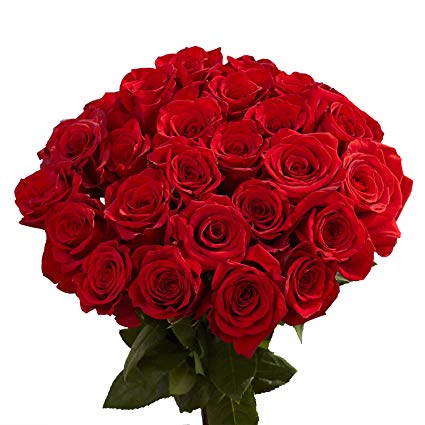 স্বাগতম
শিক্ষক পরিচিতি
আসাদুল মিয়া
প্রভাষক
গণিত
জনতা কলেজ,তেবাড়িয়া
সলিমাবাদ,নাগরপুর,টাংগাইল।
মোবাইল:০১৭৪৬১৯১৯৪০
ইমেইলঃasadulasad3@gmail.com
পাঠ পরিচিতি
বিষয়ঃউচ্চতর গণিত প্রথম পত্র
অধ্যায়ঃপ্রথম
শ্রেণিঃএকাদশ
সময়ঃ৪৫মিনিট
তারিখঃ০৬/১১/২০১৯ইং
পূর্ব জ্ঞান যাচাই
নিচের চিত্রটি লক্ষ কর

,
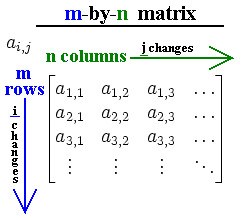 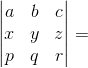 শিখনফল
ম্যাট্রিক্স ও ম্যাট্রিক্সের প্রকারভেদ উদাহরনসহ ব্যাখ্যা করতে পারবে
ম্যাট্রিক্সের সমতা,যোগ,বিয়োগ ,গুন করতে পারবে।
নির্ণায়ক কি এবং নির্ণায়কের মান নির্ণয় করতে পারবে।
পাঠ ঘোষনা
ম্যাট্রিক্স
নির্ণায়ক
পাঠ উপস্থাপন
প্রদর্শন পদ্ধতিতে এবং বক্তৃতার মাধ্যমে পাঠ উপস্থাপন
মূল্যায়ন
বাড়ির কাজ
অনুঃ ০১ এর ১,৩,৪,৬ নং প্রশ্ন করে আনা।
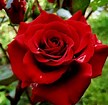 ধন্যবাদ